Reproduction Review for Test
Hold up white boards with responses only when told to do so!
Test Content: 30  Multiple Choice
18 marks Written
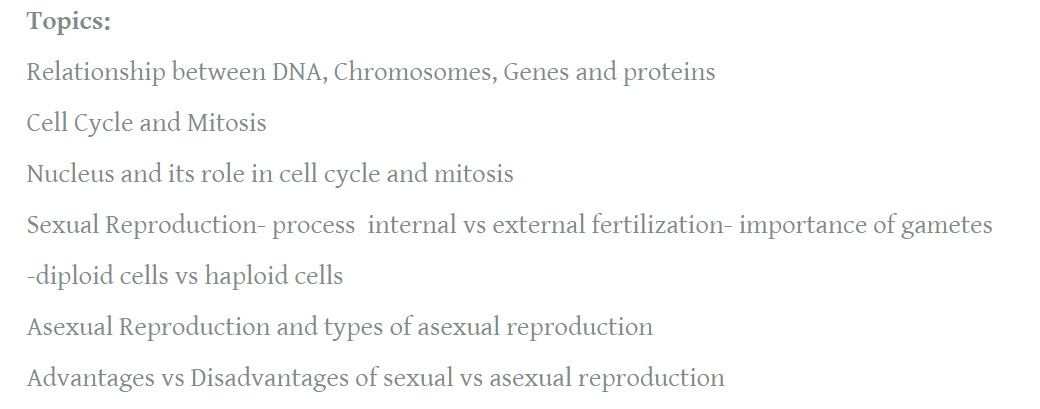 What substances make up a nucleotide?
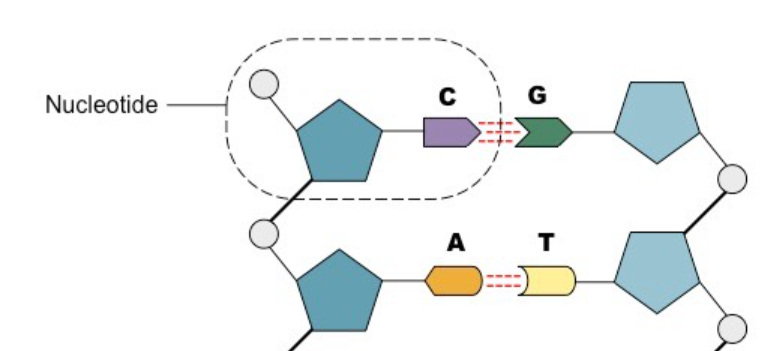 -Phosphate
-Sugar (deoxyribose) -Nitrogen bases
What is the difference between a chromosome and chromatin?
A chromosome is tightly coiled replicated DNA  - X shaped
-Chromatin is unravelled DNA that may or may not be replicated
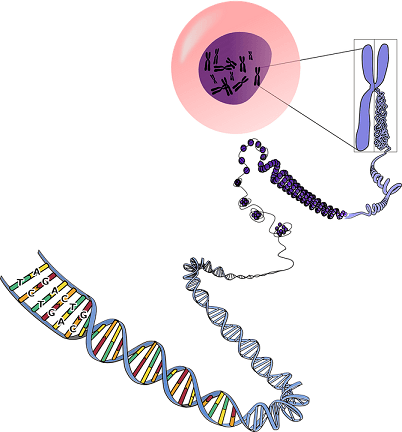 What is the DNA strand that pairs with:
ATC AGT CAA TGC CAG
TAG TCA GTT ACG GTC
What is this diagram showing?
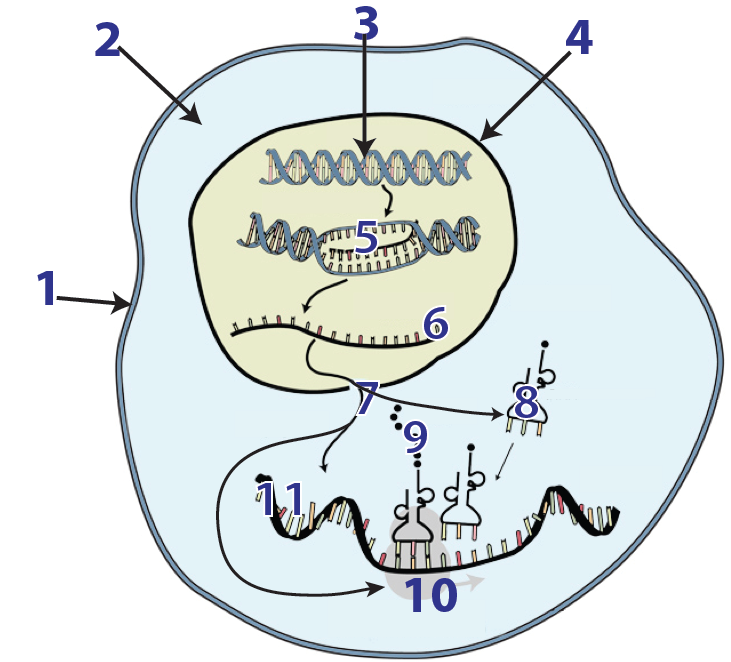 Protein Synthesis
What structure (6) is able to leave the nucleus??
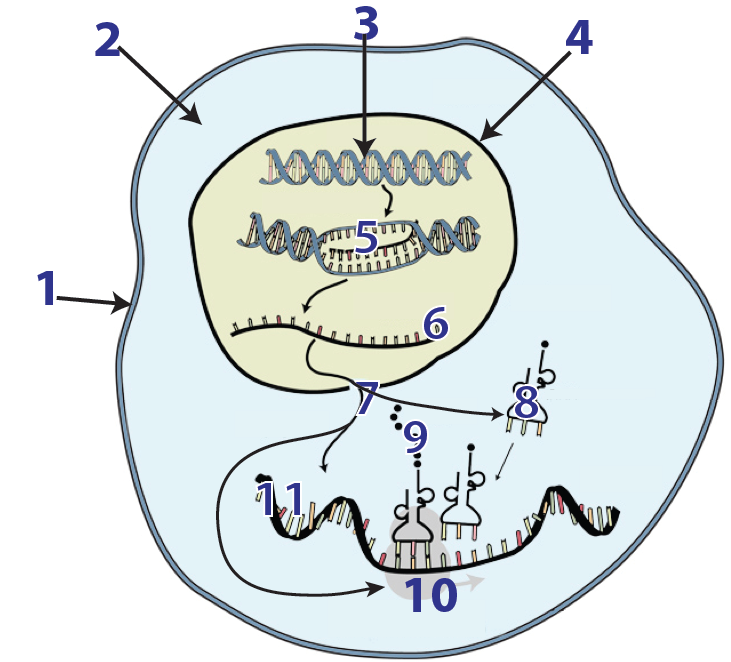 Messanger RNA
What structure (10) translates the code into a protein?
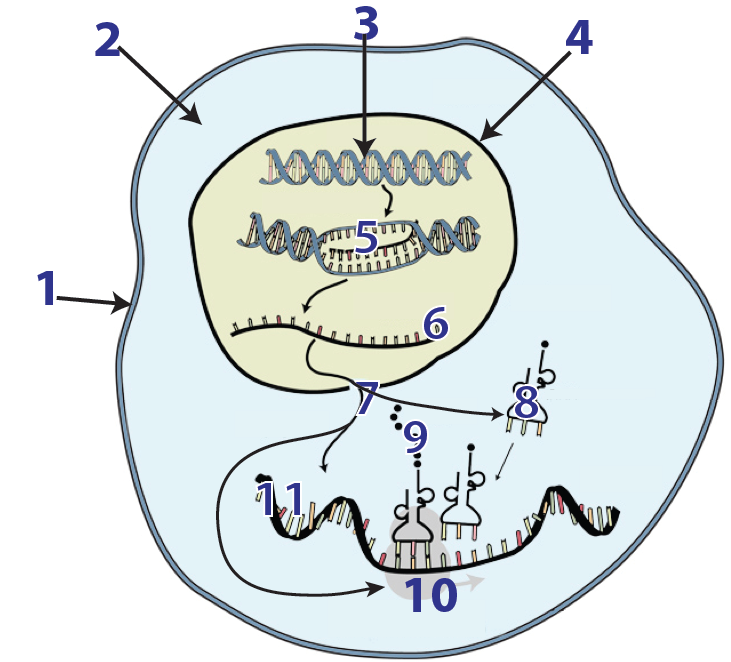 Ribosome
What structure produces ribosomes and where is this structure located in a cell?
The nucleolus in the nucleus
Protein building blocks are (9)?
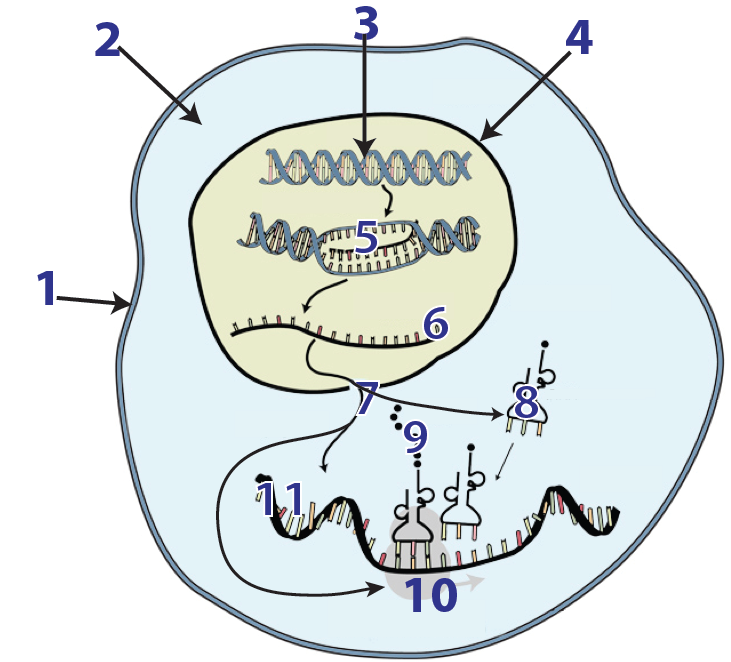 Amino Acids
What are two roles of proteins?
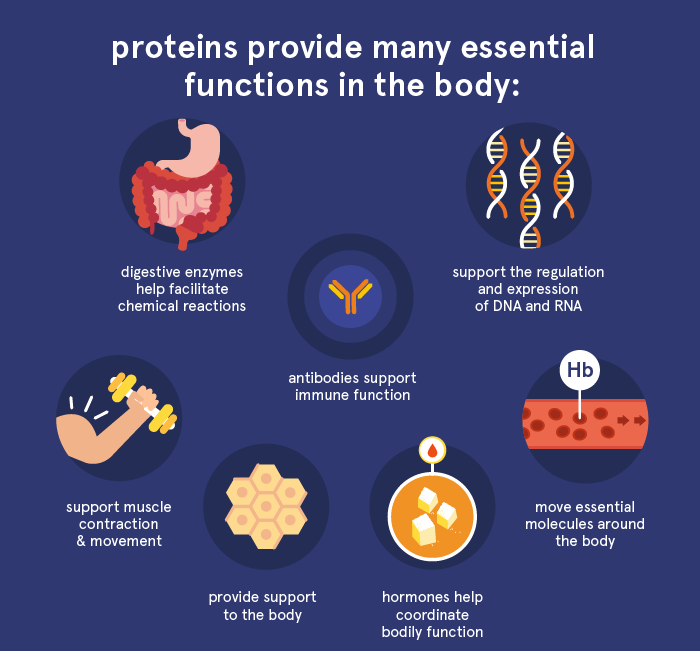 How does DNA and genes control the function and role of a cell?
DNA contains different genes that store information that codes for different proteins. In different cells only specific genes are turned on. The genes that are turned on code for proteins necessary for that cell type to function properly.
What is one reasons why cells need to reproduce to produce identical copies?
To replace dead or injured cells
To reproduce an asexual organism
For an organism to grow bigger
What are the stages of the cell cycle?
Interphase, mitosis and cytokinesis
What is the longest phase of the cell cycle during which DNA is replicated?
Interphase
What is the purpose of mitosis?
To divide the cell’s nuclear material
What are the phases of mitosis?
Prophase, metaphase, anaphase, and telophase
What is one event that happens during telophase?
-A nuclear membrane forms around each set of chromosomes
-Nucleolus reappears
-Chromosomes uncoil to become chromatin
What phase of mitosis is the image in? How do you know?
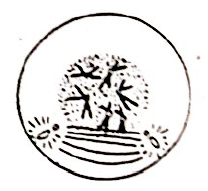 Prophase – spindle fibres are forming and chromosomes are x shaped and still enclosed in the nucleus
In anaphase the tugging action of the spindle fibres pulls the x-shaped chromosomes into a single line across the middle of the cell.  True/False?
False
What phase of cell division is shown?
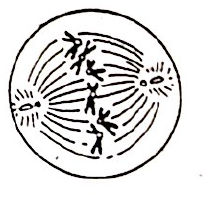 Metaphase
What phase of cell division occurs before cytokinesis in mitosis?
Telophase
What stage of mitosis is this cell in?
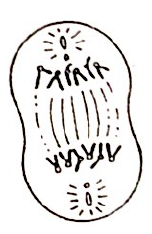 Anaphase
Provide at lease one advantage of asexual reproduction.
No energy to find mate
Large number of offspring
100% of DNA passed on to offspring
What type of cells reproduce asexually?
Plant cells (like leaf or root cells) 
Somatic cells like liver or hair cells
What types of organisms reproduce asexually (at least two examples)?
Potatoes, bacteria, fungi, amoeba, star fish, strawberries, hydra etc.
Vegetative Reproduction – cells in plants that can grow into new identical plants
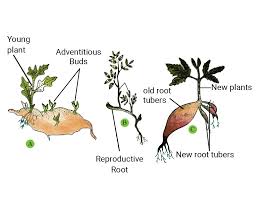 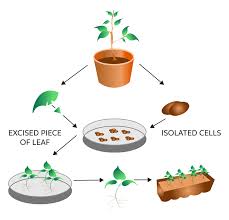 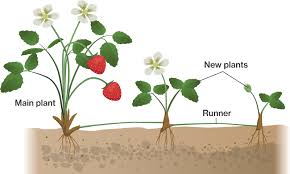 What type of asexual reproduction is shown?
What happens during fragmentation?
Part of an organism breaks off.  The fragment will form into a genetic copy of the original organism
What are disadvantages of asexual reproduction?
Lack of genetic diversity so if change in environment that is hostile all identical organisms adversely affected
Too many offspring in one area complete for resources
How does fruit help a plant increase likelihood that offspring will survive ?
Disperses seed enclosed in fruit to a new location as the animal who eats the fruit and will later excrete feces in a new location
The seed is then able to germinate away from parent with less competition for resources
What is the purpose of meiosis?
To produce gametes
What are the two types of gametes?
Sperm and eggs
Gametes are diploid. True or False?
False – haploid – only have one copy of each chromosome – only body cells are diploid
How do cells become diploid?
When sperm penetrates egg during fertilization the nuclei fuse and the cell now contains two copies of DNA making it diploid
What is a zygote?
When both male and female gametes combine the end result is called  a zygote?
What makes a zygote an embryo?
When the zygote undergoes cell division to produce more cells
What is an advantage of internal fertilization?
Offspring protected from predators and environment
Nutrients and resources readily available
Cared for by parent